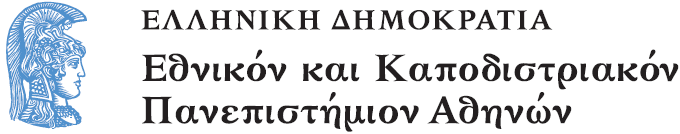 Το Εικονογραφημένο Βιβλίο στην Προσχολική Εκπαίδευση
Ενότητα 4.1: Ζωγραφική και Εικονογραφημένο Βιβλίο

Αγγελική Γιαννικοπούλου
Τμήμα Εκπαίδευσης και Αγωγής στην Προσχολική Ηλικία (ΤΕΑΠΗ)
Διδακτική Πρακτική
Διδακτική πρακτική: Αναστασία Παπαντωνίου.
Βιβλίο: Είμαι ένας καλλιτέχνης / εικονογράφηση Μάρτα Άλτες. - Αθήνα : Key Books, 2014.
Θέμα: Γνωριμία με τον κυβισμό.
[1]
Λίγα λόγια για το βιβλίο
Το βιβλίο αναφέρεται σε ένα αγόρι που αγαπάει την τέχνη και δεν μπορεί να σταματήσει να δημιουργεί. Αγαπάει τα χρώματα, τα σχήματα, τις υφές και εμπνέεται από τα πάντα. Υπάρχει, όμως, μόνο ένα πρόβλημα, η μαμά του δεν ενθουσιάζεται πολύ με τα έργα του. Αλλά το αγόρι το 'χει βάλει σκοπό να κάνει την μαμά του να χαμογελάσει. Ετοιμάζεται να δημιουργήσει το καλύτερο του έργο και σε μεγάλη κλίμακα... Ένα εξαιρετικό βιβλίο που θα ενθουσιάσει μικρούς και μεγάλους.
Ανάγνωση βιβλίου
Διαβάσαμε το βιβλίο «Είμαι ένας καλλιτέχνης».
Προβολή κυβιστικών έργων τέχνης (1/3)
Με αφορμή το «Πολλαπλό Αυτοπορτρέτο» του μικρού καλλιτέχνη…
[2]
Προβολή κυβιστικών έργων τέχνης (2/3)
… παρουσιάζονται διάφοροι κυβιστικοί πίνακες όπως η «Η γυναίκα που κλαίει» του Πάμπλο Πικάσο.
Προβολή κυβιστικών έργων τέχνης (3/3)
Πώς σας φαίνεται αυτός ο πίνακας παιδιά; Έχει κάτι το ιδιαίτερο;
Έχει πολλά κομματάκια το πρόσωπό της, σαν αυτό που είδαμε πριν στο βιβλίο.
Το μάτι της γιατί φαίνεται έτσι; Είναι περίεργο το πρόσωπό της.
Συζήτηση σχετικά με τον κυβισμό
Στη συνέχεια συζητήθηκε στην τάξη γιατί το πρόσωπο δείχνει κομματιασμένο και γιατί φαίνονται κάποια χαρακτηριστικά που δεν θα έπρεπε να φαίνονται. Επειδή η τάξη ήταν εξοικειωμένη με τις  έννοιες προφίλ και αν φας, ήταν εύκολο για τα παιδιά να καταλάβουν ότι ο καλλιτέχνης στα κυβιστικά έργα αποτυπώνει το θέμα του από πολλαπλές οπτικές γωνίες. Έτσι στο ίδιο πορτρέτο συνυπάρχουν στοιχεία που φαίνονται όταν κοιτά το μοντέλο του από μπροστά (αν φας) αλλά και από το πλάι (προφίλ).
Σύγκριση κυβιστικών με άλλα ομόθεμα έργα τέχνης
Παρουσίαση έργων τέχνης ανά δύο, όπου τα παιδιά θα κληθούν να βρουν ποιος είναι ο κυβιστικός πίνακας.  Γίνεται συζήτηση για τα χαρακτηριστικά ενός κυβιστικού έργου τέχνης.
Διαπιστώσαμε ξανά ότι στο κυβιστικό έργο διαφορετικά μέρη έχουν ζωγραφιστεί από διαφορετικές οπτικές και έτσι στο ίδιο πρόσωπο συνυπάρχουν μέρη ζωγραφισμένα αν φας και μέρη ζωγραφισμένα προφίλ.
Πρόσωπα και κυβισμός:Εικαστική Δραστηριότητα (1/4)
Ξεκινάμε μια εικαστική δραστηριότητα όπου γινόμαστε εμείς καλλιτέχνες και δημιουργούμε δικά μας πορτρέτα στο στυλ του κυβισμού. Συγκεκριμένα δίνουμε στα παιδιά πρόσωπα σχεδιασμένα ταυτόχρονα αν φας και προφίλ και τους ζητάμε να κολλήσουν ή να σχεδιάσουν δικά τους χαρακτηριστικά και αν θέλουν να τα χρωματίσουν.
Πρόσωπα και κυβισμός:Εικαστική Δραστηριότητα (2/4)
11
Πρόσωπα και κυβισμός:Εικαστική Δραστηριότητα (3/4)
12
Πρόσωπα και κυβισμός:Εικαστική Δραστηριότητα (4/4)
Μερικά από τα έργα των παιδιών (1/2)
Μερικά από τα έργα των παιδιών (2/2)
Χρηματοδότηση
Το παρόν εκπαιδευτικό υλικό έχει αναπτυχθεί στo πλαίσιo του εκπαιδευτικού έργου του διδάσκοντα.
Το έργο «Ανοικτά Ακαδημαϊκά Μαθήματα στο Πανεπιστήμιο Αθηνών» έχει χρηματοδοτήσει μόνο την αναδιαμόρφωση του εκπαιδευτικού υλικού. 
Το έργο υλοποιείται στο πλαίσιο του Επιχειρησιακού Προγράμματος «Εκπαίδευση και Δια Βίου Μάθηση» και συγχρηματοδοτείται από την Ευρωπαϊκή Ένωση (Ευρωπαϊκό Κοινωνικό Ταμείο) και από εθνικούς πόρους.
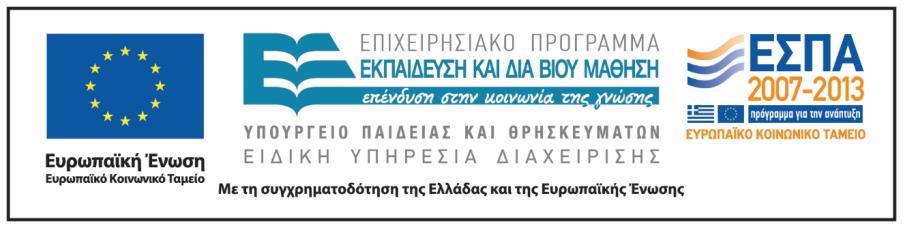 Σημειώματα
Σημείωμα Ιστορικού Εκδόσεων Έργου
Το παρόν έργο αποτελεί την έκδοση 1.0.
Σημείωμα Αναφοράς
Copyright Εθνικόν και Καποδιστριακόν Πανεπιστήμιον Αθηνών, Αγγελική Γιαννικοπούλου 2016. Αναστασία Παπαντωνίου, Αγγελική Γιαννικοπούλου. «Το Εικονογραφημένο Βιβλίο στην Προσχολική Εκπαίδευση. Ζωγραφική και Εικονογραφημένο Βιβλίο. Είμαι ένας καλλιτέχνης». Έκδοση: 1.0. Αθήνα 2016. Διαθέσιμο από τη δικτυακή διεύθυνση: http://opencourses.uoa.gr/courses/ECD5/.
Σημείωμα Αδειοδότησης
Το παρόν υλικό διατίθεται με τους όρους της άδειας χρήσης Creative Commons Αναφορά, Μη Εμπορική Χρήση Παρόμοια Διανομή 4.0 [1] ή μεταγενέστερη, Διεθνής Έκδοση.   Εξαιρούνται τα αυτοτελή έργα τρίτων π.χ. φωτογραφίες, διαγράμματα κ.λ.π.,  τα οποία εμπεριέχονται σε αυτό και τα οποία αναφέρονται μαζί με τους όρους χρήσης τους στο «Σημείωμα Χρήσης Έργων Τρίτων».
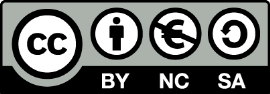 [1] http://creativecommons.org/licenses/by-nc-sa/4.0/ 

Ως Μη Εμπορική ορίζεται η χρήση:
που δεν περιλαμβάνει άμεσο ή έμμεσο οικονομικό όφελος από την χρήση του έργου, για το διανομέα του έργου και αδειοδόχο
που δεν περιλαμβάνει οικονομική συναλλαγή ως προϋπόθεση για τη χρήση ή πρόσβαση στο έργο
που δεν προσπορίζει στο διανομέα του έργου και αδειοδόχο έμμεσο οικονομικό όφελος (π.χ. διαφημίσεις) από την προβολή του έργου σε διαδικτυακό τόπο

Ο δικαιούχος μπορεί να παρέχει στον αδειοδόχο ξεχωριστή άδεια να χρησιμοποιεί το έργο για εμπορική χρήση, εφόσον αυτό του ζητηθεί.
Διατήρηση Σημειωμάτων
Οποιαδήποτε αναπαραγωγή ή διασκευή του υλικού θα πρέπει να συμπεριλαμβάνει:
το Σημείωμα Αναφοράς,
το Σημείωμα Αδειοδότησης,
τη δήλωση Διατήρησης Σημειωμάτων,
το Σημείωμα Χρήσης Έργων Τρίτων (εφόσον υπάρχει),
μαζί με τους συνοδευτικούς υπερσυνδέσμους.
Σημείωμα Χρήσης Έργων Τρίτων
Το Έργο αυτό κάνει χρήση των ακόλουθων έργων:
Εικόνα 1, 2: Εξώφυλλο και ενδεικτικές σελίδες του βιβλίου «Είμαι ένας καλλιτέχνης» / εικονογράφηση Μάρτα Άλτες. - Αθήνα: Key Books, 2014. Biblionet.